20XX
Volunteer activity planning
POWERPOINT TEMPLATE
01
02
03
04
Add title text
Add title text
Add title text
Add title text
Text or Copy Your text and   paste it here.
Text or Copy Your text and   paste it here.
Text or Copy Your text and   paste it here.
Text or Copy Your text and   paste it here.
CONTENTS
Add title text
01
Click here to add content, content to match the title, you can copy and paste directly, to select useful keyword entry.
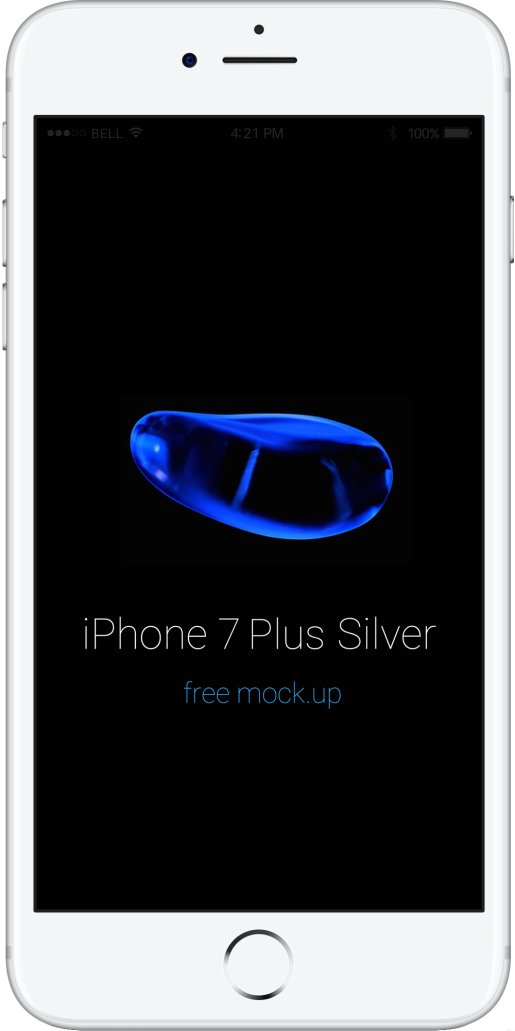 Add title text
Our Company
Add title text
Add title text
Click here to add content that matches the title.
Click here to add content that matches the title.
Add title text
Click here to add content, content to match the title, you can copy and paste directly, to select useful keyword entry.
Click here to add content that matches the title.
Click here to add content that matches the title.
Click here to add content that matches the title.
Add title text
Click here to add content that matches the title.
PUT YOUR TITLE HERE
Add title text
OUR COMPANY
Add title text
OUR COMPANY
Add title text
OUR COMPANY
Add title text
OUR COMPANY
Click here to add content that matches the title.
Click here to add content that matches the title.
Click here to add content that matches the title.
Click here to add content that matches the title.
Add title text
Add title text
Click here to add content that matches the title.
Click here to add content that matches the title.
Add title text
02
Click here to add content, content to match the title, you can copy and paste directly, to select useful keyword entry.
Add title text
Add title text
Click here to add content that matches the title.
Click here to add content that matches the title.
Add title text
Add title text
Click here to add content that matches the title.
Click here to add content that matches the title.
GREAT CREATIVE
Add title text
OUR COMPANY
Add title text
OUR COMPANY
Add title text
OUR COMPANY
Click here to add content that matches the title.
Click here to add content that matches the title.
Click here to add content that matches the title.
Add title text
Click here to add content, content to match the title, you can copy and paste directly, to select useful keyword entry.
PPT模板 http://www.1ppt.com/moban/
Text Here
Text Here
Text Here
Text Here
Text Here
Text Here
Text Here
Text Here
Text Here
Text Here
Text Here
Text Here
Text Here
Text Here
Text Here
Text Here
Text Here
Text Here
Click here to add content, content to match the title, you can copy and paste directly, to select useful keyword entry.
ONE
Add title text
Click here to add content, content to match the title, you can copy and paste directly, to select useful keyword entry.
Add title text
03
Click here to add content, content to match the title, you can copy and paste directly, to select useful keyword entry.
Add title text
Click here to add content, content to match the title, you can copy and paste directly, to select useful keyword entry.
Add title text
Click here to add content, content to match the title, you can copy and paste directly, to select useful keyword entry.
Add title text
Click here to add content, content to match the title, you can copy and paste directly, to select useful keyword entry.
Add title text
For our ever-lasting friendship, send sincere blessings and warm greetings to my friends whom I miss so much.
Click here to add content, content to match the title, you can copy and paste directly, to select useful keyword entry.
Add title text
04
Click here to add content, content to match the title, you can copy and paste directly, to select useful keyword entry.
Add title text
Click here to add content, content to match the title, you can copy and paste directly, to select useful keyword entry.
Add title text
Click here to add content, content to match the title, you can copy and paste directly, to select useful keyword entry.
20XX
20XX
Click here to add content that matches the title.
Click here to add content that matches the title.
Click here to add content that matches the title.
Add title text
OUR COMPANY
Add title text
OUR COMPANY
Add title text
OUR COMPANY
20XX
Add title text
Add title text
Add title text
Add title text
Add title text
Add title text
Click here to add content that matches the title.
Click here to add content that matches the title.
Click here to add content that matches the title.
Add title text
Add title text
Add title text
Click here to add content that matches the title.
Click here to add content that matches the title.
Click here to add content that matches the title.
20XX
THANK YOU!
THANK YOU
Please follow us for more information:
https://www.jpppt.com/ 
www.freeppt7.com
Pics: www.Pixabay.com
If you liked the presentation and want to thank, you can follow me on social networks 

https://www.youtube.com/c/Slidesfree

https://www.instagram.com/slidesfree/ 

https://www.facebook.com/freeppt7/

https://www.facebook.com/groups/best.PowerPoint.templates

https://twitter.com/freeppt7_com
Fully Editable Icon Sets: A
Fully Editable Icon Sets: B
Fully Editable Icon Sets: C